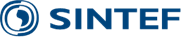 Årsakskart: Rømmingshendelse ved lokasjon …………………………., dato: ……………
Bakenforliggende årsaker
Direkte 
årsaker
1
3
2
NN rømte fisk
Hendelser & tap
Akutt hendelse,
f. eks hull i not
Rammebetingelse/
omstendighet
Nr. årsakskjede
Hendelse/årsak
n
Påvirkning
Usikker årsak
Noen tips til bruk av Årsakskart:
Beskriv de viktigste punktene i hendelseskjeden nederst i diagrammet.
Start årsaksanalysen med å identifisere direkte årsaker for hver del-hendelse i hendelseskjeden.
Tenk nedenfra og opp ved tegning av diagrammet.
Direkte årsaker forbindes til bakenforliggende årsaker på høyere nivå.
Identifiser bakenforliggende årsaker ved å spørre "4x hvorfor". Bruk gjerne "Sjekklister – årsaker til rømming" som støtte; http://hindreromming.no/artiklar/sjekklister-årsaker-til-rømming.
Rammebetingelser/omstendigheter, forhold som virksomheten ikke kan påvirke, legges inn i ellipser.
Bruk gjerne forskjellige farger for å skille de ulike årsakskjedene fra hverandre.